The Changing Futures 
	Cambridgeshire & Peterborough 	Ecosystem of Learning
CPPSB
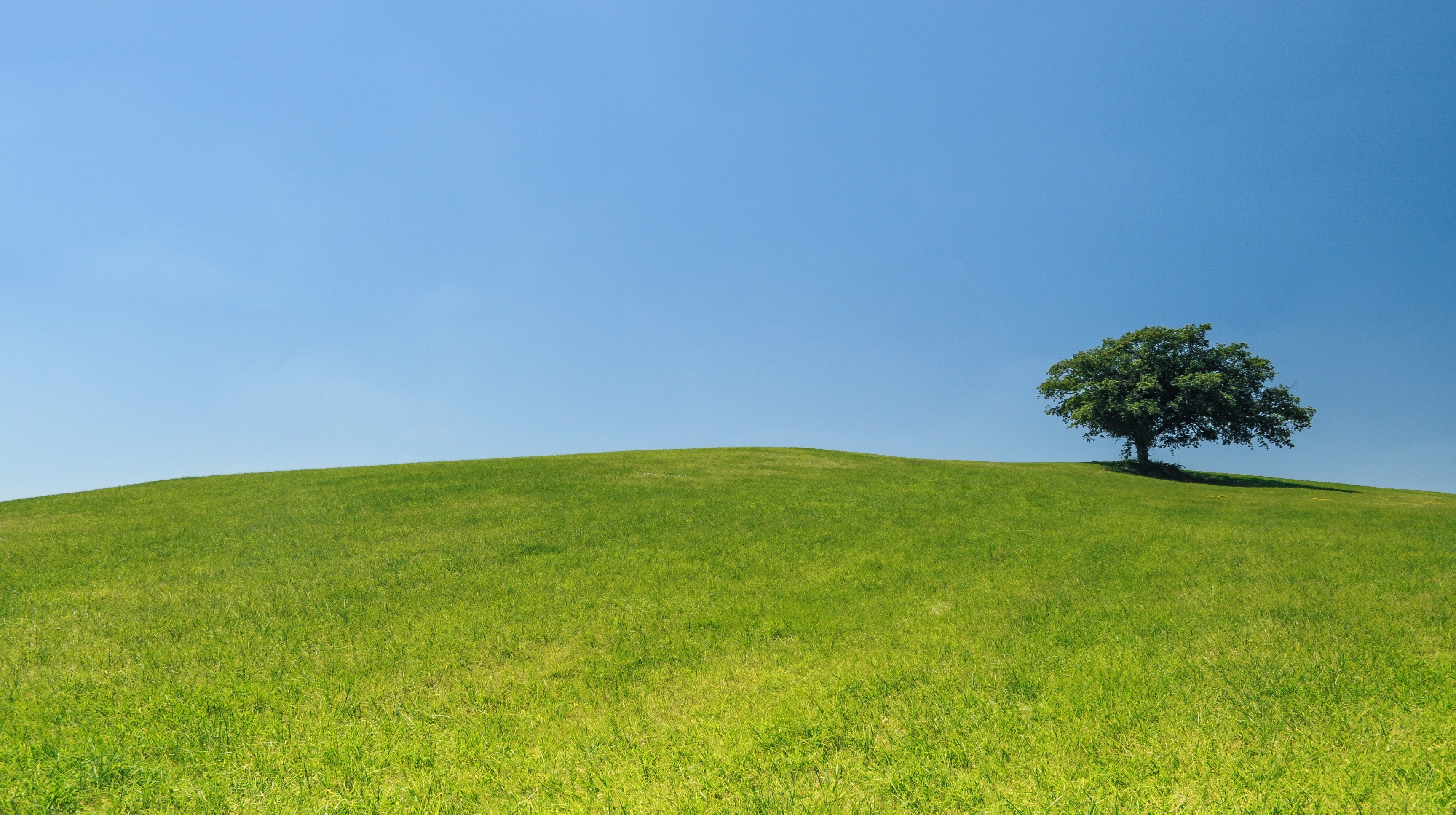 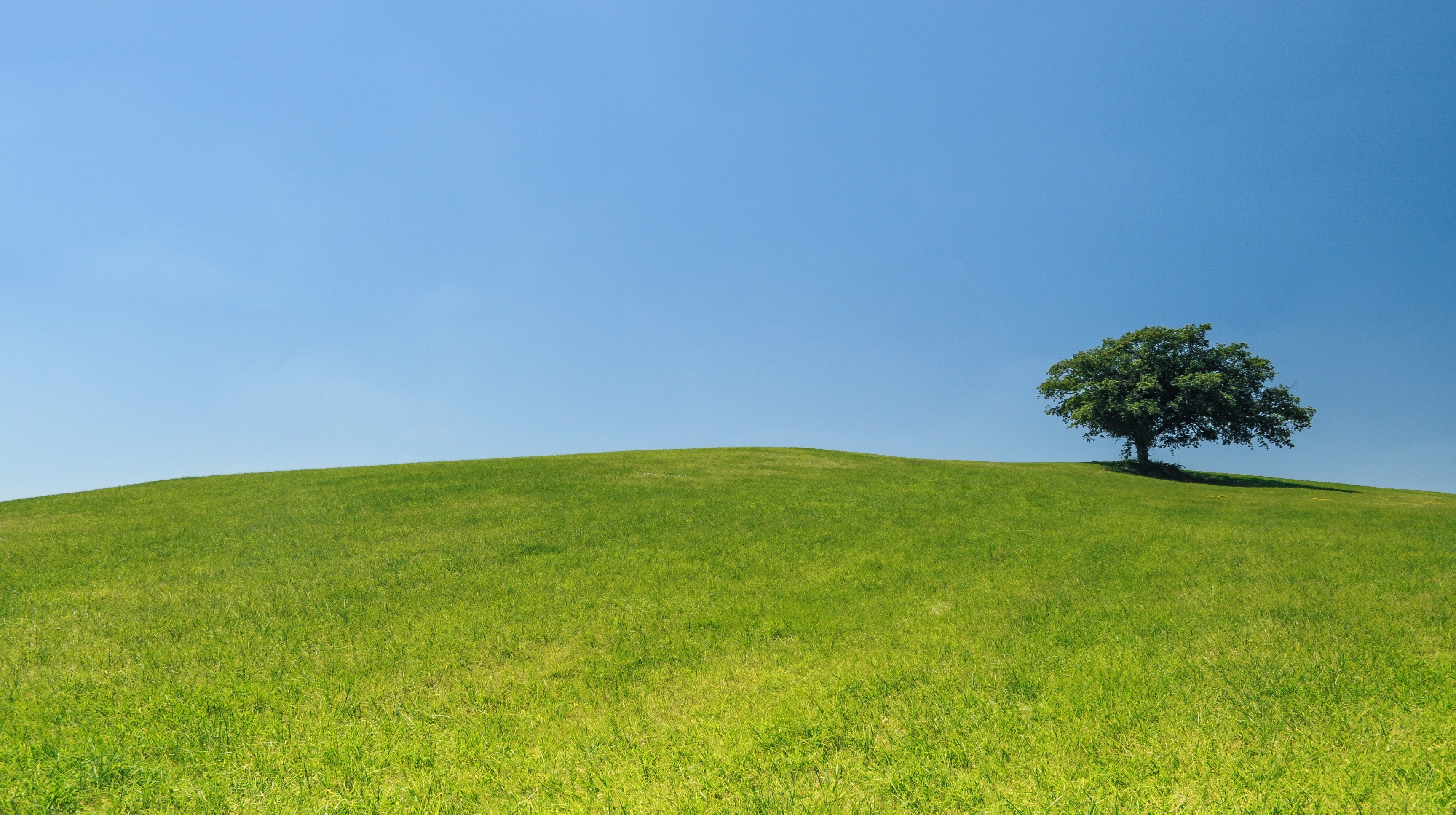 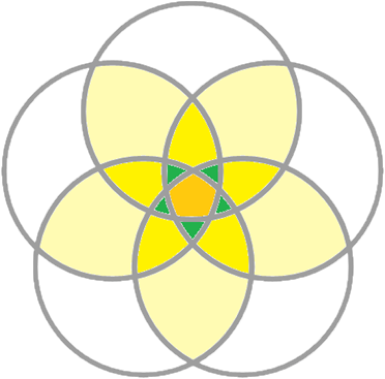 Rain
System Agents
The four pools
Co-production groups
Operational Partnerships
Other sources
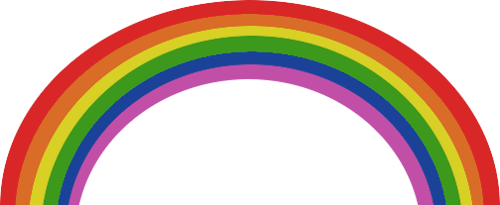 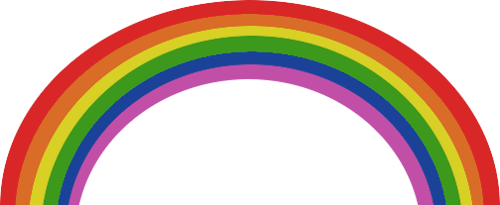 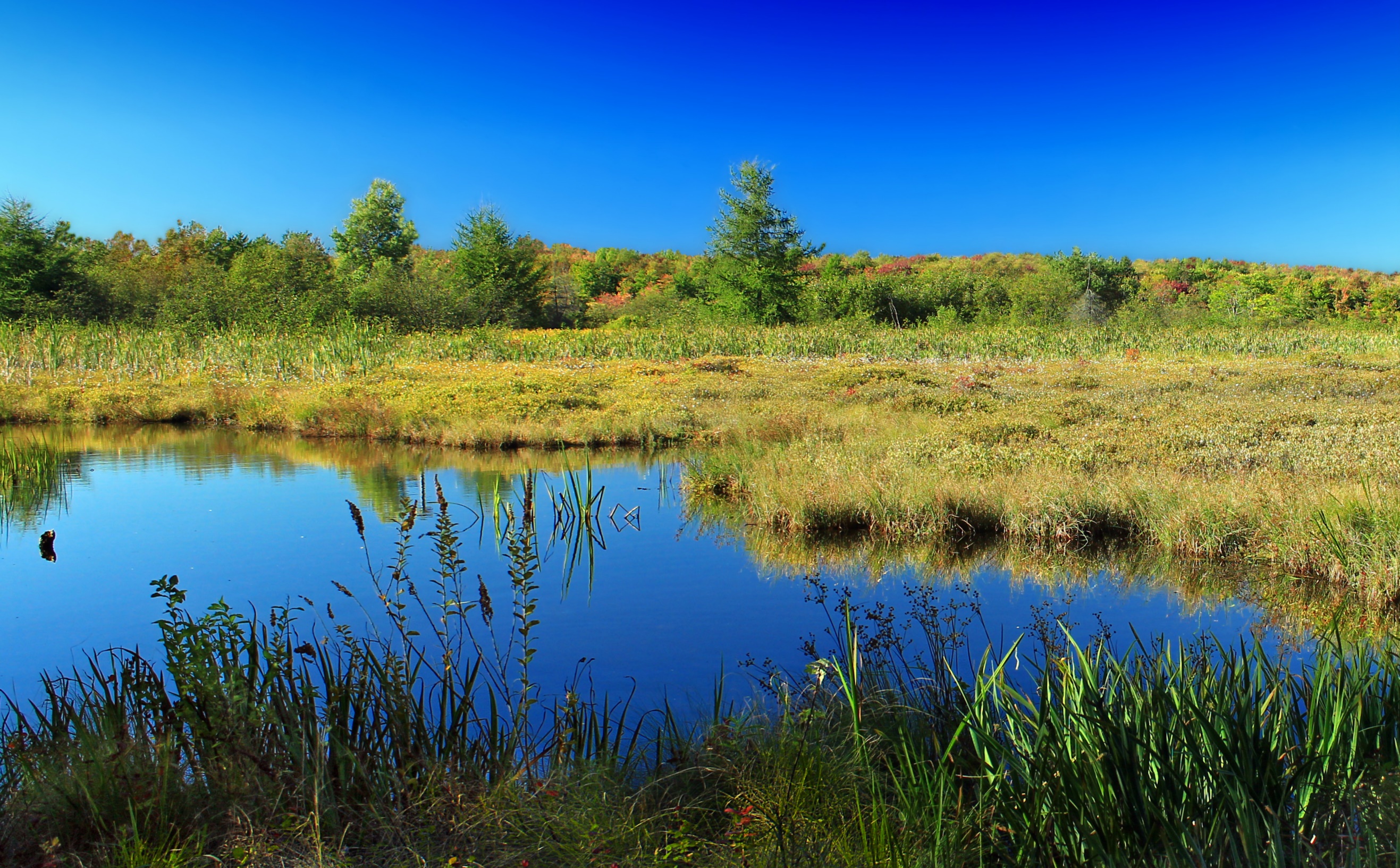 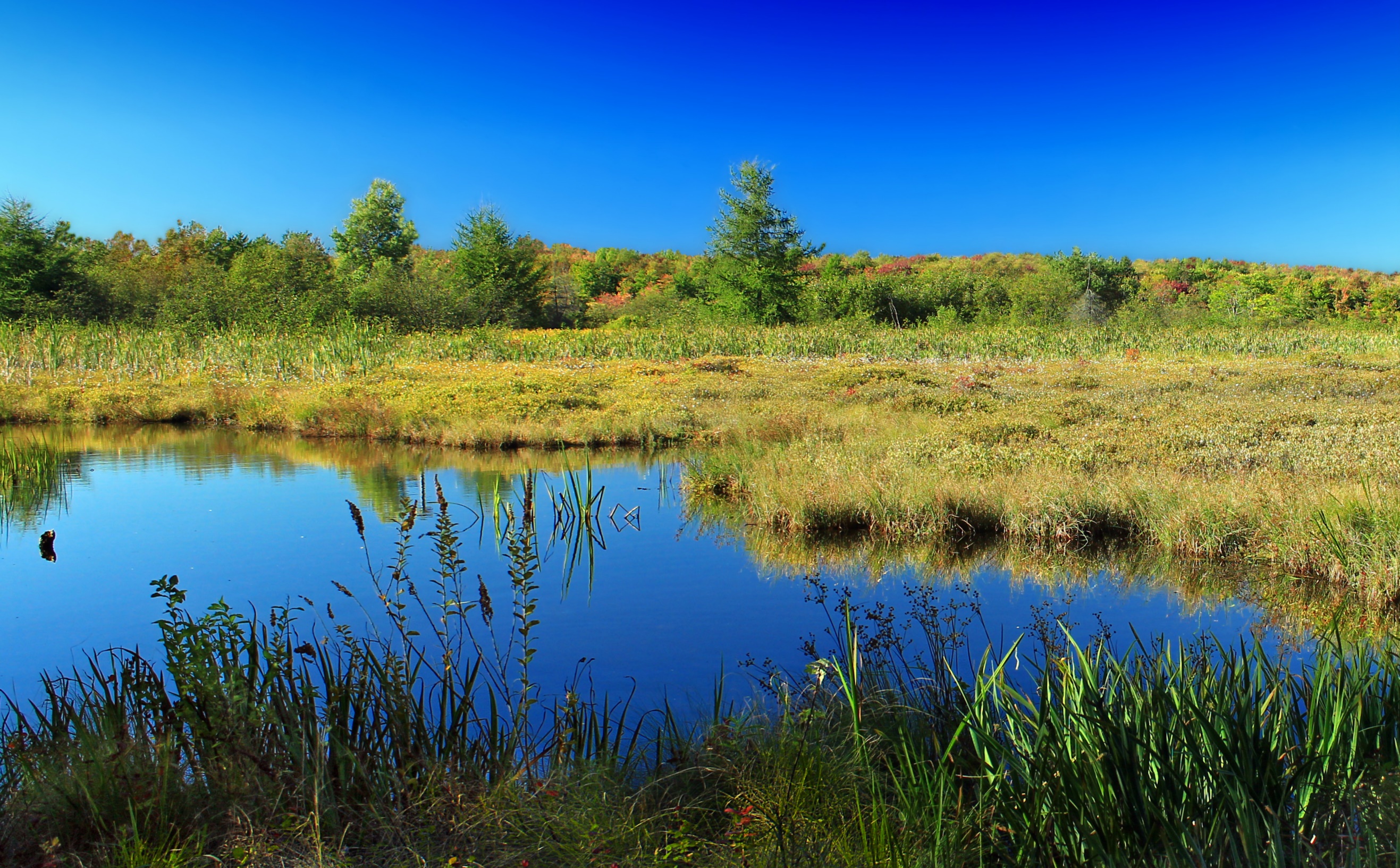 Information
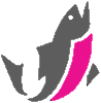 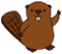 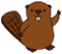 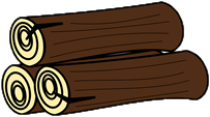 Learning & change
Evaporation
Changing Futures team
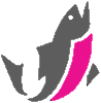 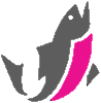 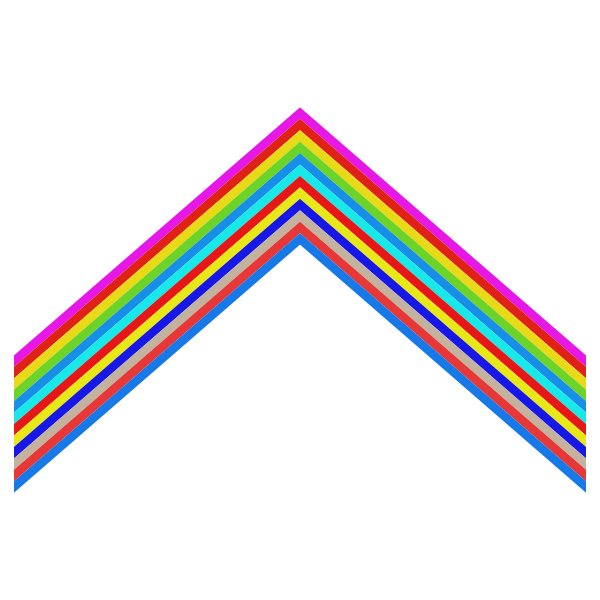 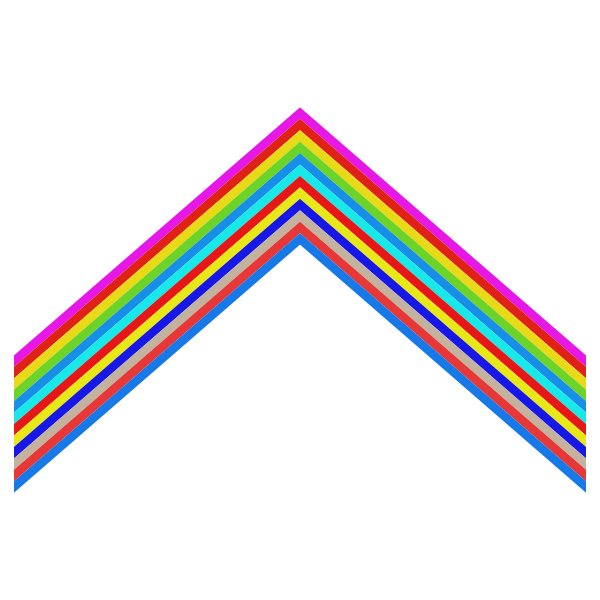 Change Forums
Tactical Group
Strategic Board
The Sea = 
The system
The four lakes
[Speaker Notes: Sue]